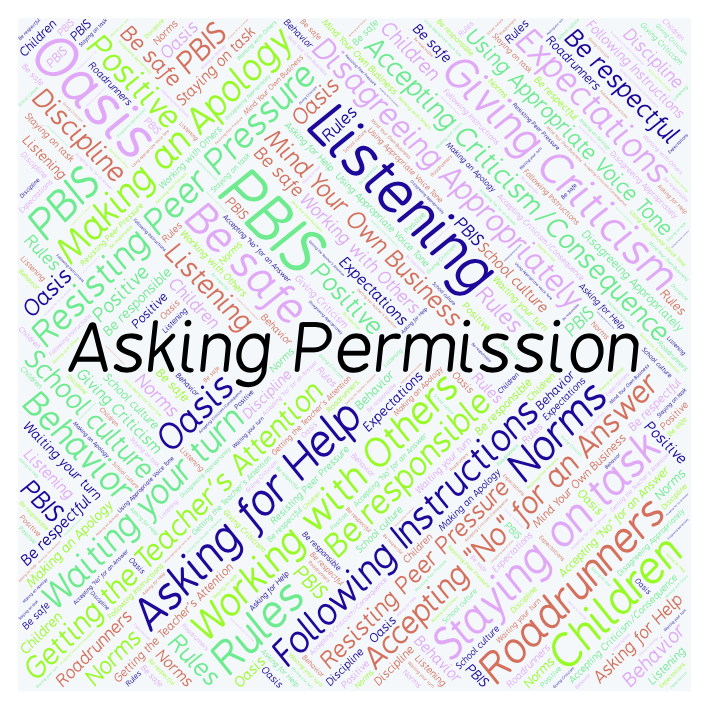 PBIS Social Skills
Day 5
Asking Permission
Remember, this week we are talking about Asking Permission.
Let’s review the four steps.
Asking Permission
Step 1: Look at the person.
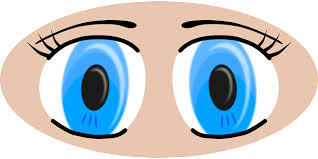 Asking Permission
Step 2: Use a calm and pleasant voice.
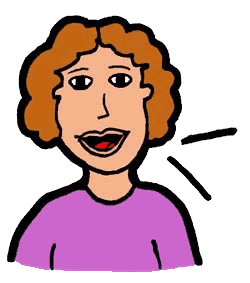 Asking Permission
Step 3: Say “May I…”
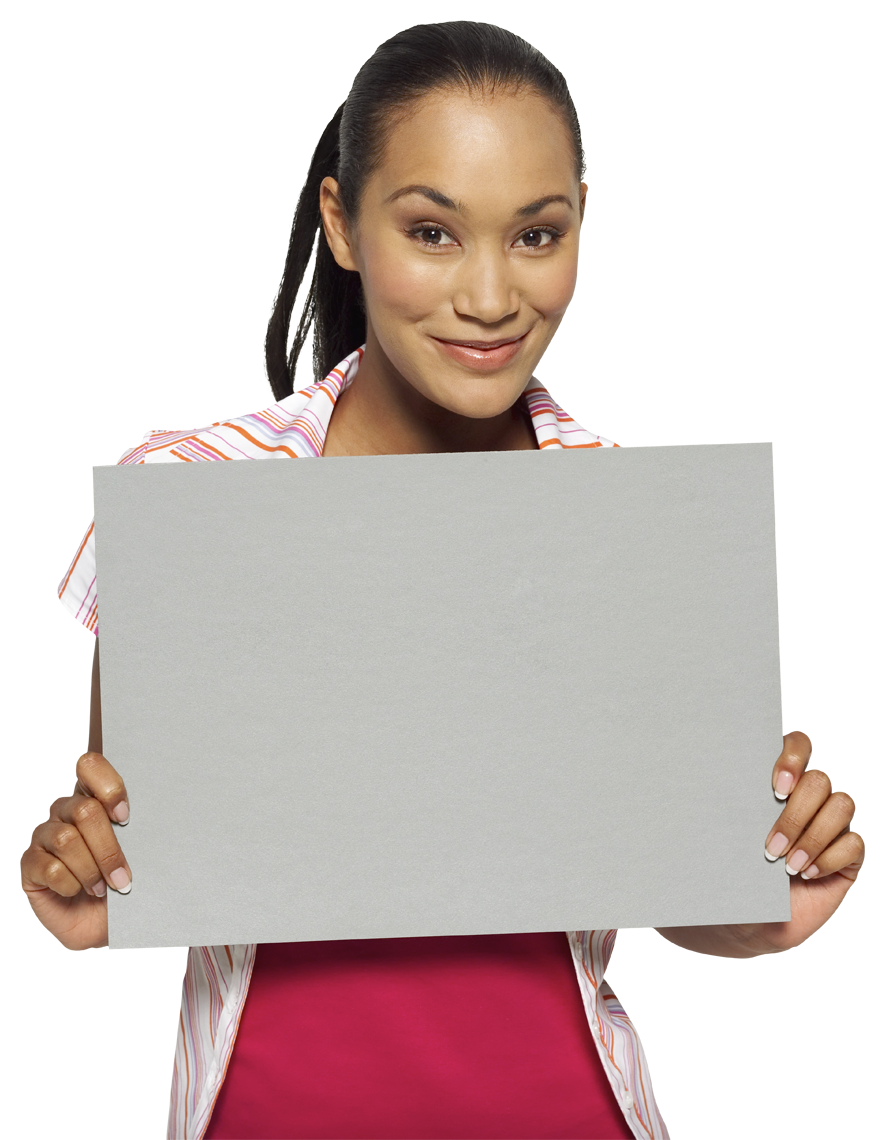 May I…?
Asking Permission
Step 4: Accept the answer calmly.
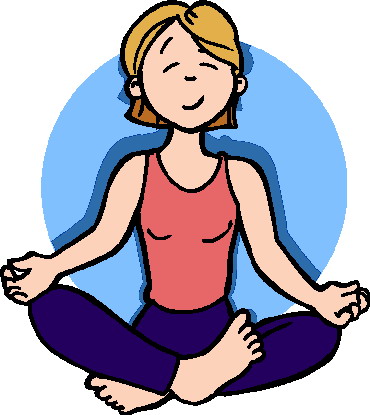 Asking Permission
When you Ask Permission in this way, people are more likely to give you the answer you want.
Okay, today we are going to present the Projects we have been working on this week.  Who would like to be the first volunteer?